শুভেচ্ছা
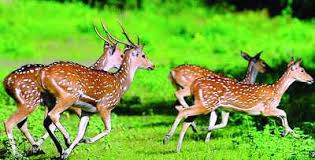 পরিচিতি
মোছাঃ রেজিনা আক্তার
সহকারী শিক্ষক
দেওগাঁ সরকারি প্রাঃ বিদ্যালয়
নবাবগঞ্জ, দিনাজপুর।
শ্রেনিঃ পঞ্চম
বিষয়ঃ আমার বাংলা বই
পাঠঃ সুন্দরবনের প্রাণী
পাঠ্যাংশঃ বাংলাদেশের দক্ষিণে ........... হাতি দেখতে পাওয়া যায় । 
সময়ঃ ৪০ মিনিট
তারিখঃ
শিখনফল
২.৩.১ গল্প শুনে মূল বিষয় বুঝতে পারবে।
২.৪.১ গল্পের মূল বিষয় বলতে পারবে।
১.৪.১ পাঠ্য পুস্তকের পাঠ শ্রবণযোগ্য স্পস্ট স্বরে ও প্রমিত উচ্চারনে সাবলীলভাবে পড়তে পারবে।
৩.১.১ ছবি দেখে দৃষ্ট বিষয়ে রচনা লিখতে পারবে।
সুন্দরবনের প্রাণী
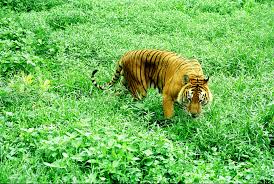 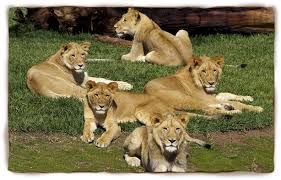 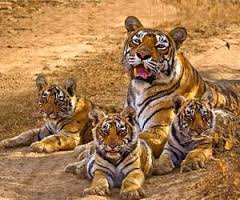 সিংহ
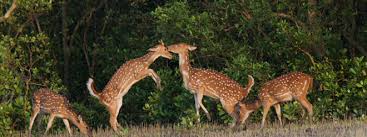 হরিণ
রয়েল বেঙ্গল টাইগার
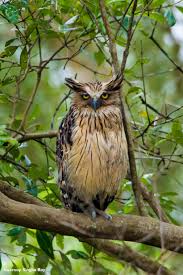 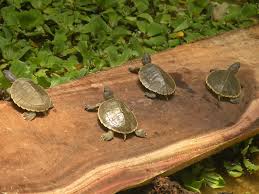 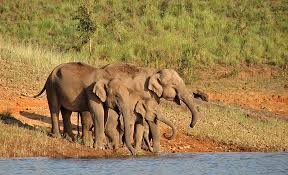 হাতি
পেঁচা
কচ্ছপ
বাংলাদেশ
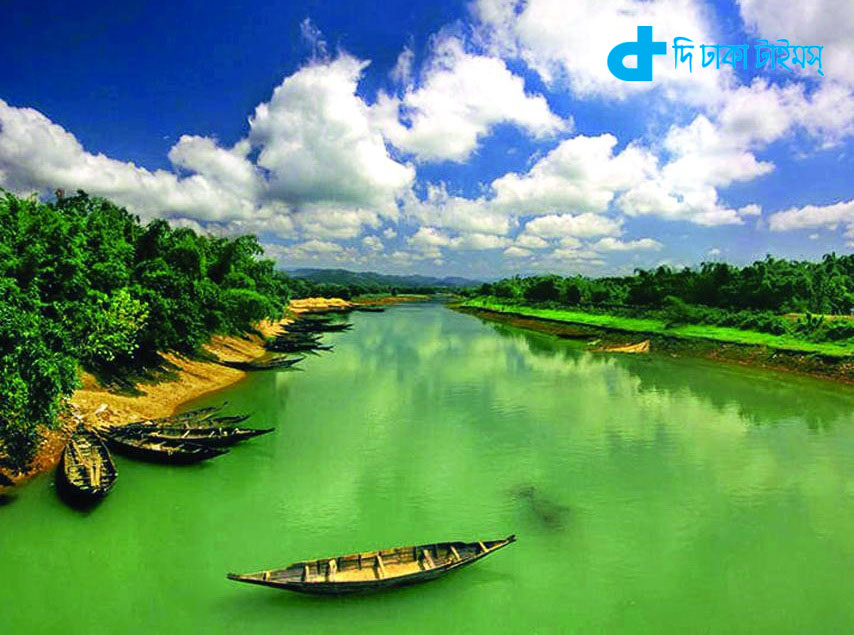 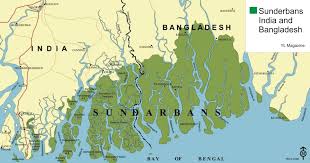 দক্ষিণ
সুন্দরবন
বাংলাদেশের দক্ষিণে রয়েছে প্রকৃতির অপার সম্ভার সুন্দরবন।
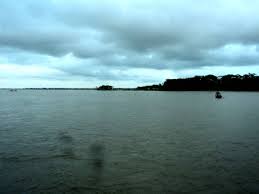 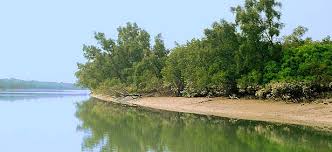 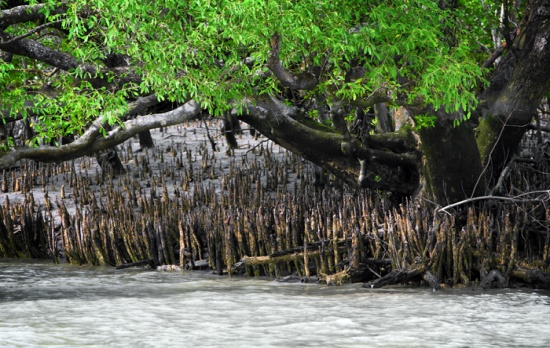 সমুদ্রের কোল ঘেঁসে গড়ে উঠেছে এই বিশাল বন।
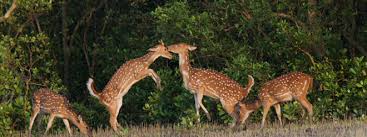 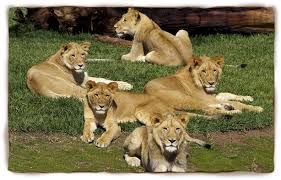 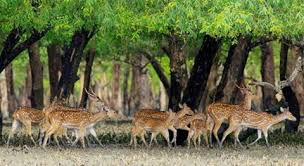 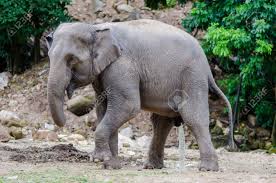 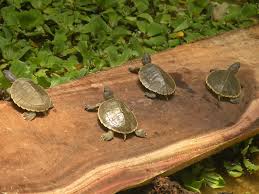 সুন্দরী গাছ
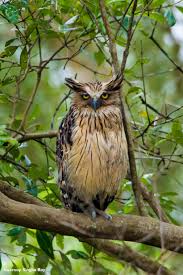 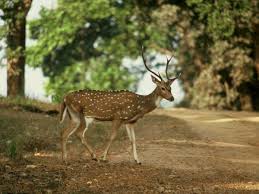 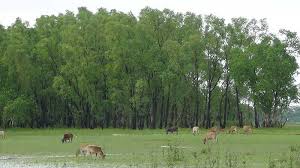 প্রাণী , জীবজন্তু
কেওড়া
এখানে রয়েছে যেমন প্রচুর গাছপালা, কেওড়া ও সুন্দরী গাছের বন, তেমনি রয়েছে নানা প্রাণী, জীবজন্তু।
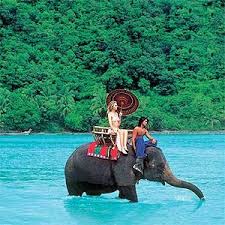 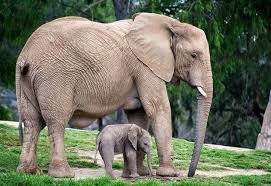 থাইল্যান্ডে
শ্বেতহাতি
কালো
শ্বেতহস্তির দেশ
বিশ্বের কোনো কোনো প্রাণীর সঙ্গে জড়িয়ে থাকে দেশের নাম বা জায়গার নাম।
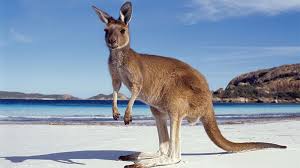 ক্যাঙ্গারু
আস্ট্রেলিয়া
যেমন, ক্যাঙ্গারু বললেই মনে পড়ে যায় অস্ট্রেলিয়ার কথা।
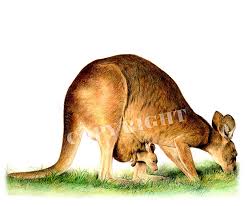 অস্ট্রেলিয়ায়
সামনের পা ছোট
বুকের মধ্যে থলে
পেছনের পা বড়
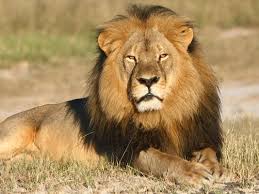 আফ্রিকায়
সিংহ বললেই মনে ভেসে ওঠে আফ্রিকার কথা।
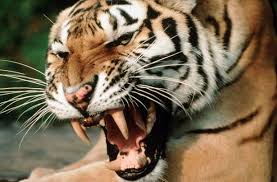 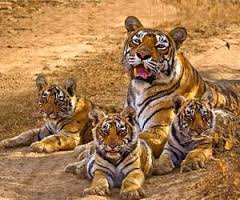 রয়্যাল বেঙ্গল টাইগার
তেমনি বাংলাদেশের নামের সঙ্গে জড়িয়ে আছে রয়্যাল বেঙ্গল টাইগার বা রাজকীয় বাঘের নাম। এ বাঘ দেখতে যেমন সুন্দর , তেমনি ভয়ঙ্কর ।
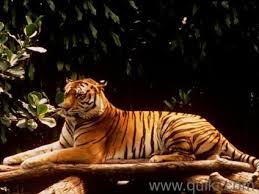 রয়্যাল বেঙ্গল টাইগার
এর চালচলনও রাজার মতো।
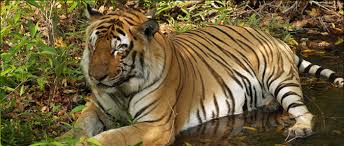 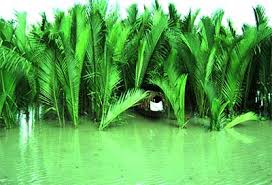 গোলপাতার বন
সুন্দরবনের ভেজা স্যাঁতসেঁতে গোলপাতার বনে এ বাঘ ঘুরে বেড়ায়।
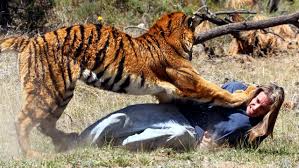 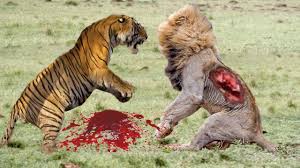 শিকার করে জীবজন্তু , সু্যোগ পেলে মানুষও খায়।
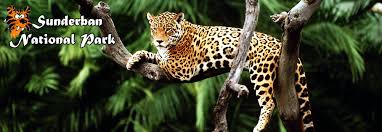 গাছে উঠতে পার
চিতাবাঘ
অনেক দ্রুত দৌড়ায়
শরীরে ছোপ ছোপ দাগ
এক সময় সুন্দরবনে ছিল চিতাবাঘ ও ওলবাঘ।
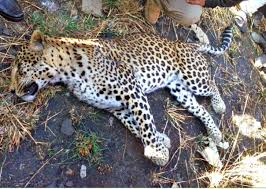 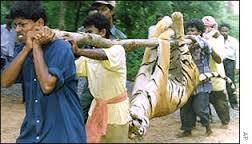 কিন্তু এখন আর এসব বাঘ দেখা যায় না।
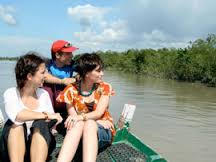 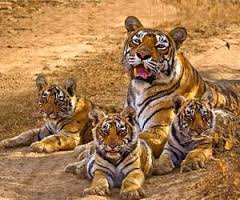 প্রাণিবিদরা বলেছেন, সুন্দরবনের রয়্যাল বেঙ্গল টাইগার বাংলাদেশের অমূল্য সম্পদ।
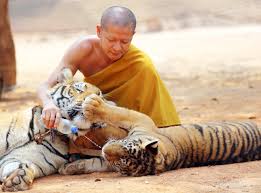 এ বাঘকে বিলুপ্তির হাত থেকে আমাদের বাঁচাতে হবে।
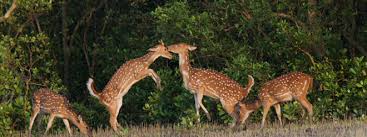 সুন্দরবনে বাঘ ছাড়াও আছে নানা রকমের হরিণ।
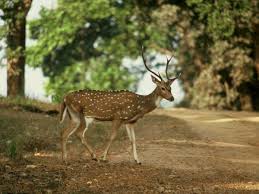 বড় বড় শিং
ফোটা ফোটা সাদা দাগ
চিত্রা হরিণ
কোনটার বড় বড় শিং, কোনটার গায়ে ফোটা ফোটা সাদা দাগ। এদের বলে চিত্রা হরিণ।
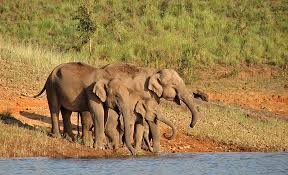 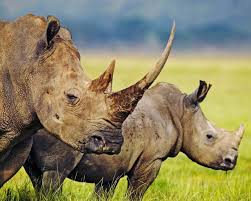 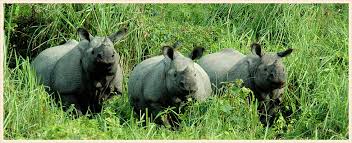 হাতি
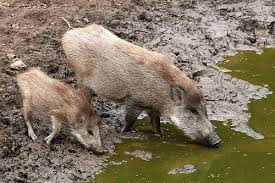 গন্ডার
বুনো শুয়োর
এক সময় সুন্দরবনে প্রচুর গন্ডার ছিল , ছিল হাতি , ছিল বুনো শুয়োর । এখন এসব প্রাণী আর নেই ।
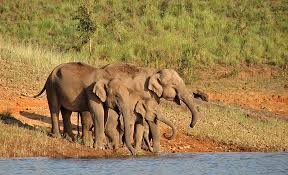 তবে দেশের রাঙামাটি আর বান্দরবানের জঙ্গলে হাতি দেখতে পাওয়া যায় ।
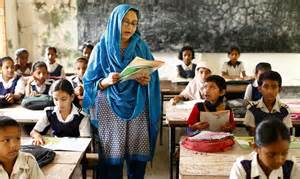 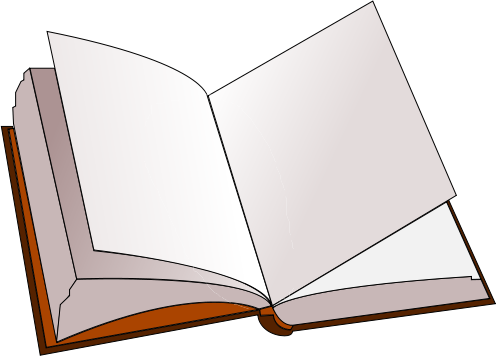 ১১
১০
পৃষ্ঠা নং – ১০ , ১১
শিক্ষার্থীর পাঠ
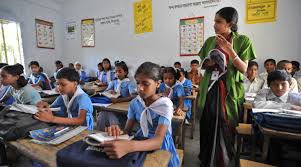 নতুন শব্দ
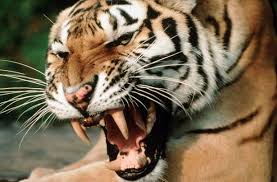 ভীষণ , ভীতিজনক
ভয়ঙ্কর
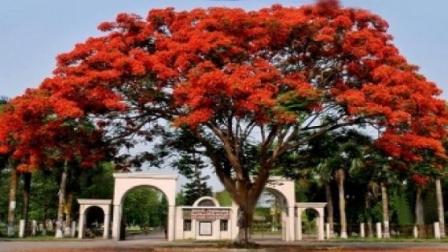 অপার
অগাধ , অসীম
মূল্যায়ন
১।ক্যাঙ্গারু বললে কোন দেশের কোথা মনে হয় ?
২।সুন্দরবন বাংলাদেশের কোন দিকে অবস্থিত?
ধন্যবাদ
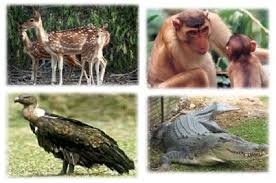